BAYRAMPAŞA İLÇE MİLLİ EĞİTİM MÜDÜRLÜĞÜ YAZARLAR OKULLARDA PROJESİ ETKİNLİKLERİ
YAZARLAR OKULLARDA PROJESİ KAPSAMINDA 2014-2015 YILINDA YAPILAN ETKİNLİKLER VE ÇALIŞMA TAKVİMİNE İLİŞKİN
OLARAK ETKİNLİK FAALİYETLERİ SUNULMUŞTUR.
BAYRAMPAŞA İLÇE MİLLİ EĞİTİM MÜDÜRLÜĞÜ 
STRAREJİ GELİŞTİRME BÖLÜMÜ 
SOSYAL ETKİNLİKLER ÇALIŞMA TAKVİMİ
(Yazarlar Okullarda Projesi)
BAYRAMPAŞA İLÇE MİLLİ EĞİTİM MÜDÜRLÜĞÜ YAZARLAR OKULLARDA PROJESİ ETKİNLİKLERİ
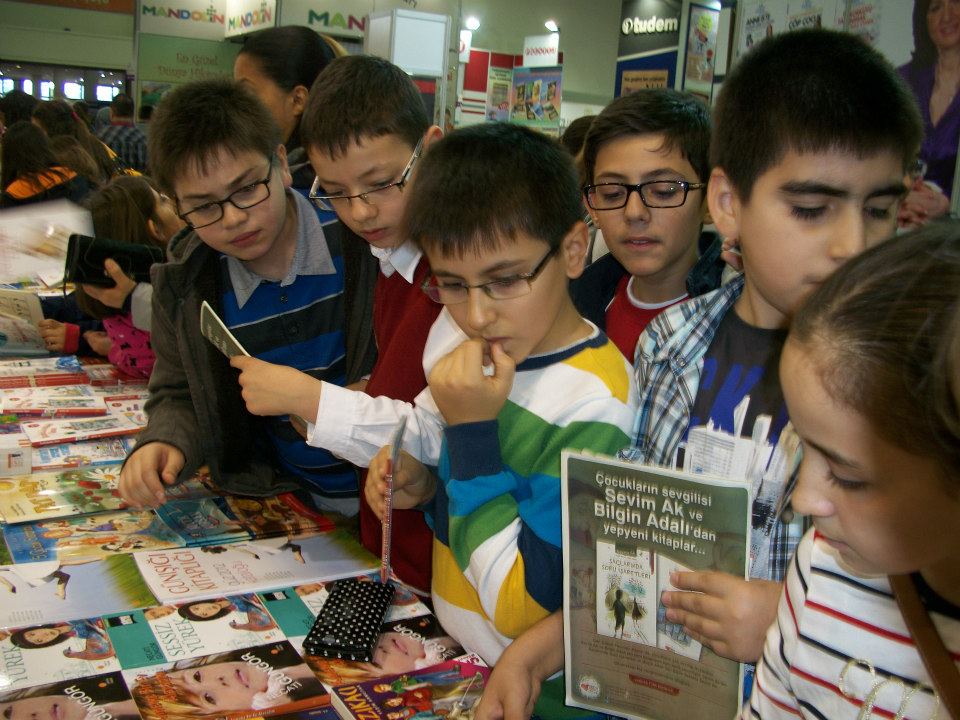 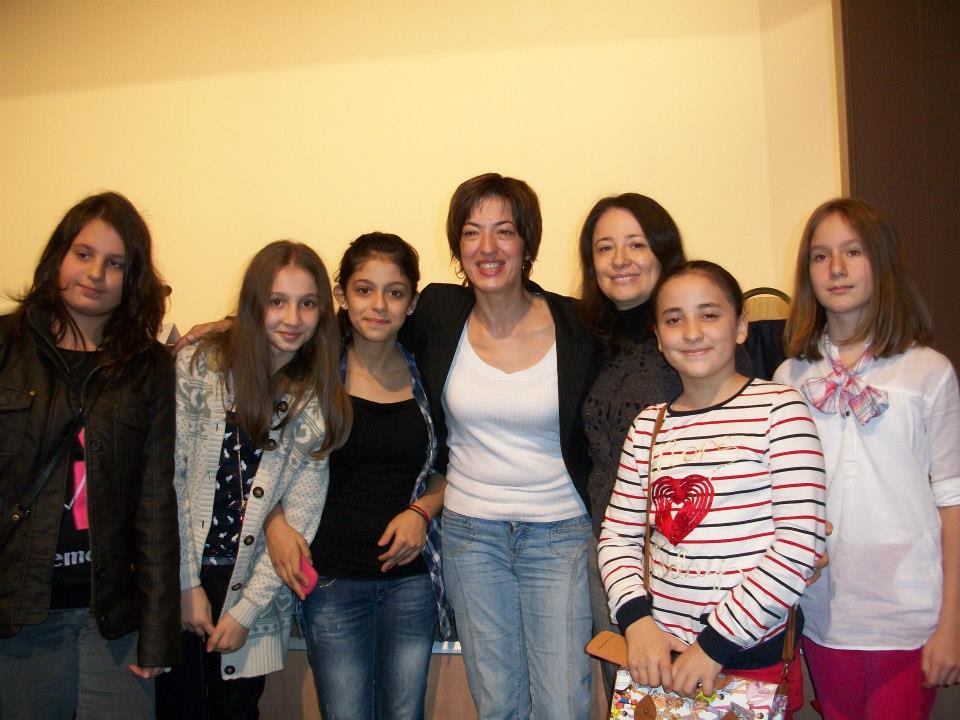 BAYRAMPAŞA İLÇE MİLLİ EĞİTİM MÜDÜRLÜĞÜ YAZARLAR OKULLARDA PROJESİ ETKİNLİKLERİ
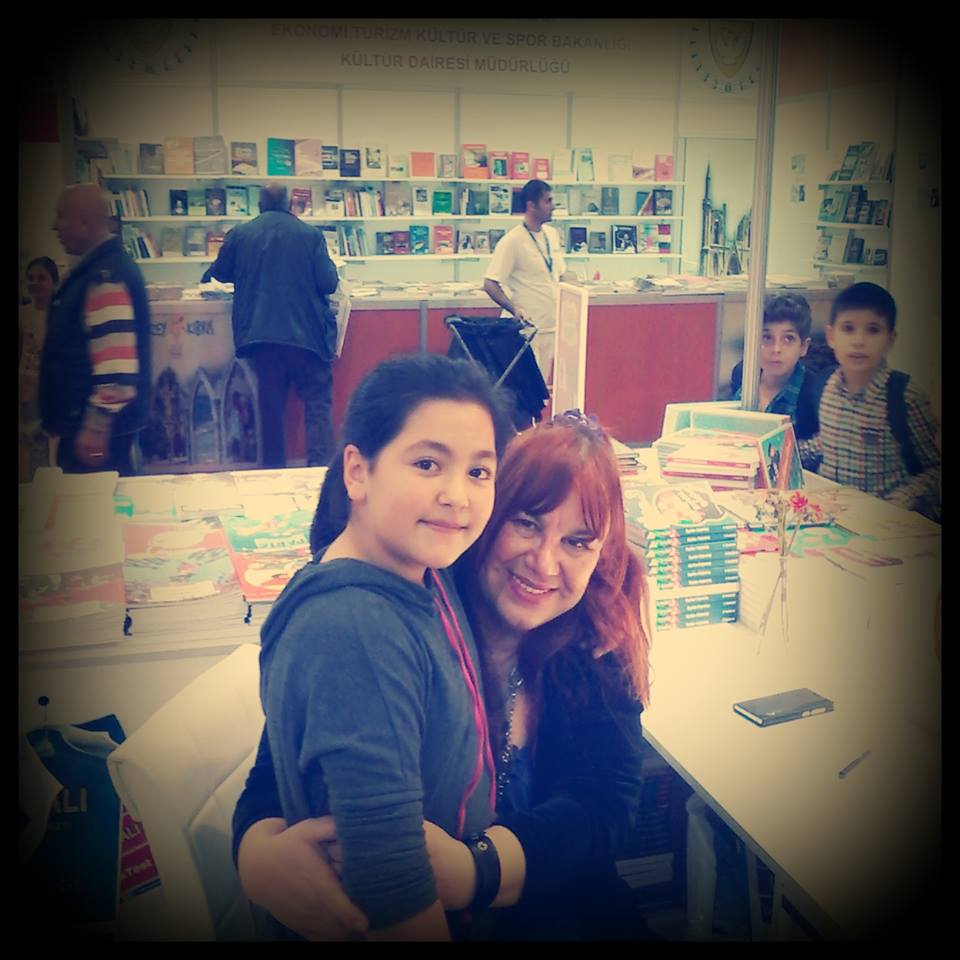 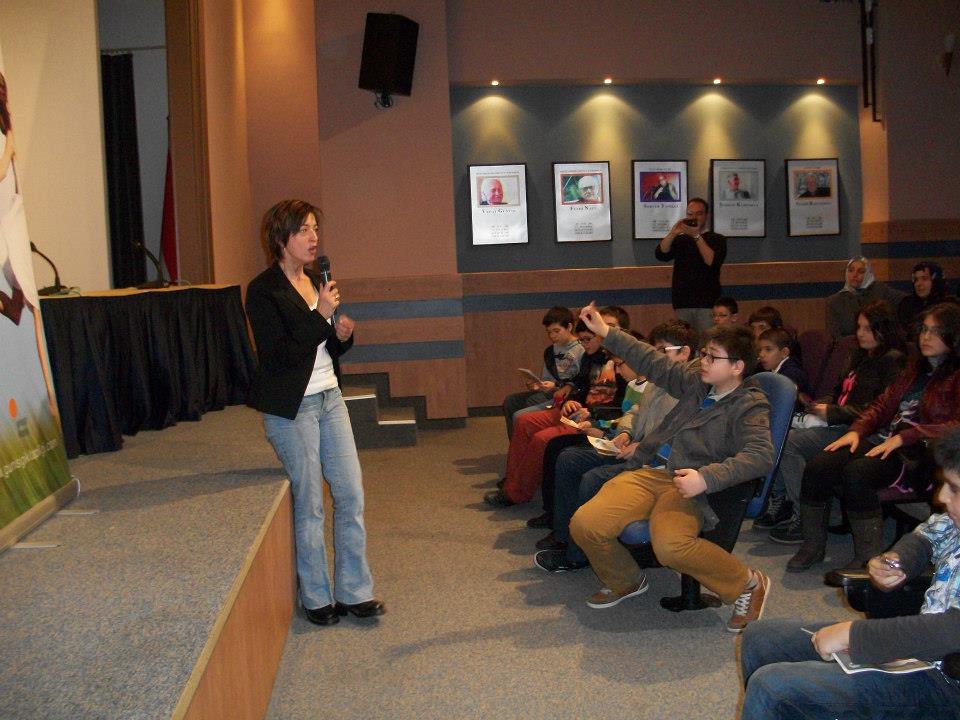 BAYRAMPAŞA İLÇE MİLLİ EĞİTİM MÜDÜRLÜĞÜ YAZARLAR OKULLARDA PROJESİ ETKİNLİKLERİ
YAZAR Özkan ÖZE
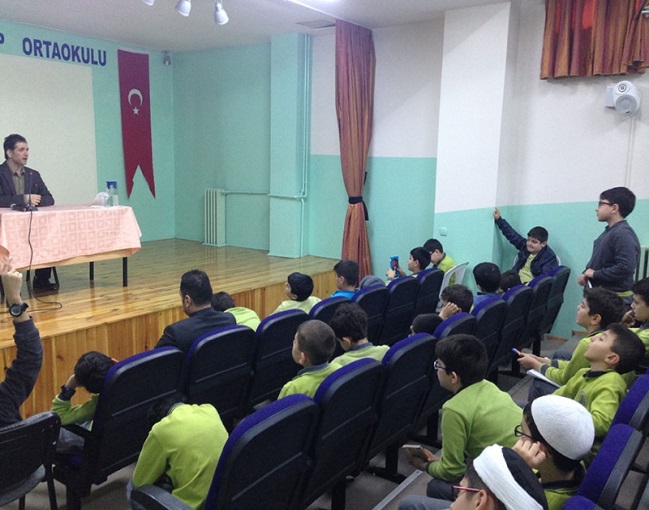 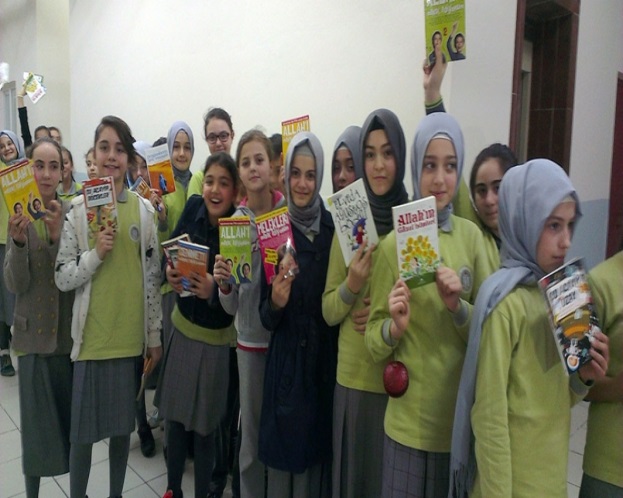 BAYRAMPAŞA İLÇE MİLLİ EĞİTİM MÜDÜRLÜĞÜ YAZARLAR OKULLARDA PROJESİ ETKİNLİKLERİ
YAZAR Özkan ÖZE
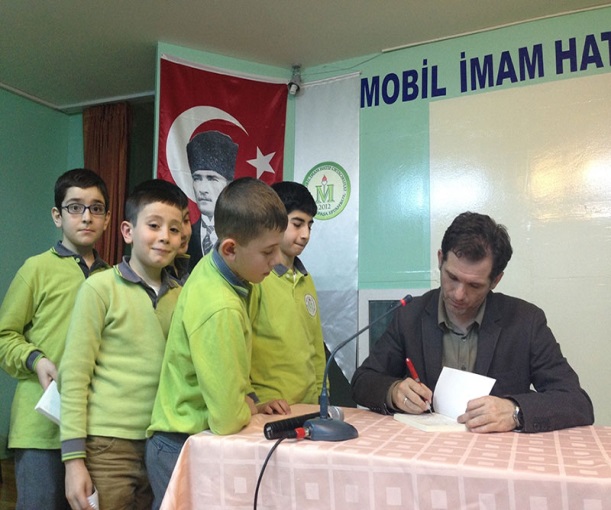 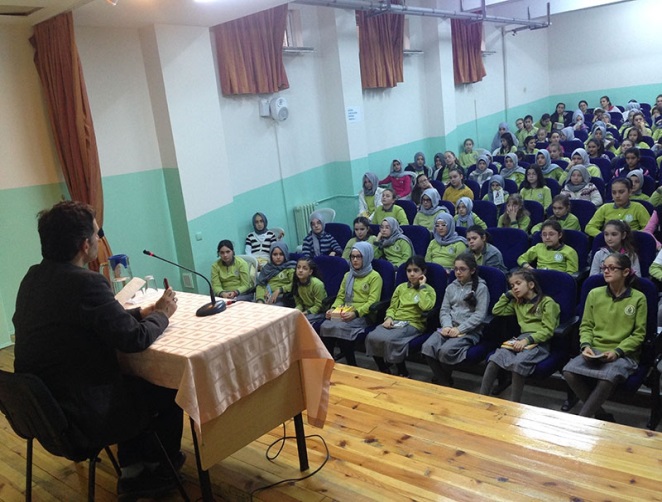 BAYRAMPAŞA İLÇE MİLLİ EĞİTİM MÜDÜRLÜĞÜ YAZARLAR OKULLARDA PROJESİ ETKİNLİKLERİ
YAZAR Cemil TOKPINAR
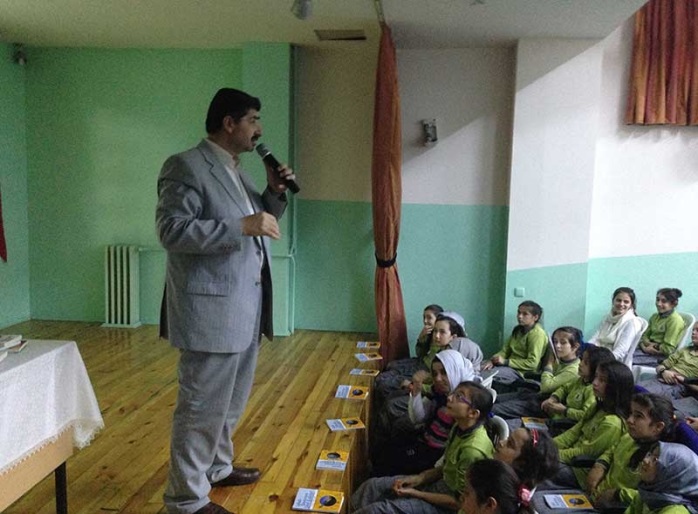 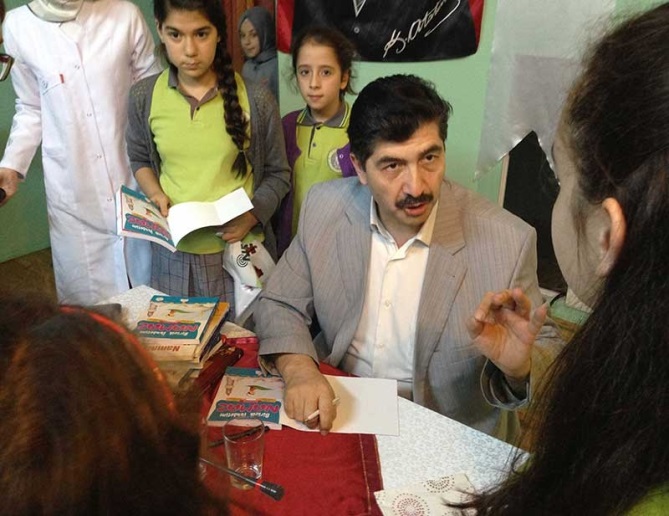 BAYRAMPAŞA İLÇE MİLLİ EĞİTİM MÜDÜRLÜĞÜ YAZARLAR OKULLARDA PROJESİ ETKİNLİKLERİ
YAZAR Cemil TOKPINAR
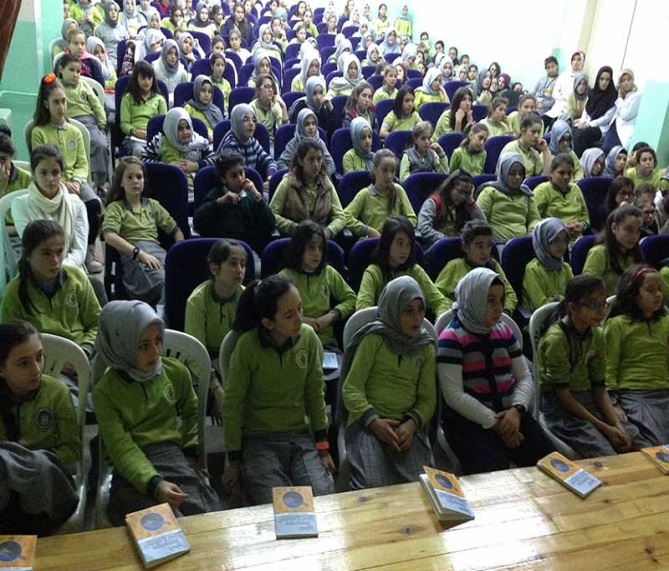 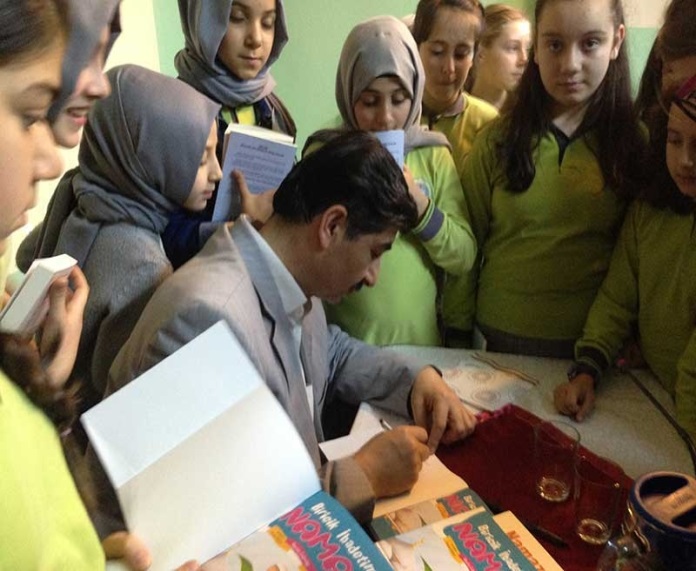 BAYRAMPAŞA İLÇE MİLLİ EĞİTİM MÜDÜRLÜĞÜ YAZARLAR OKULLARDA PROJESİ ETKİNLİKLERİ
YAZAR Yavuz BAHADIROĞLU
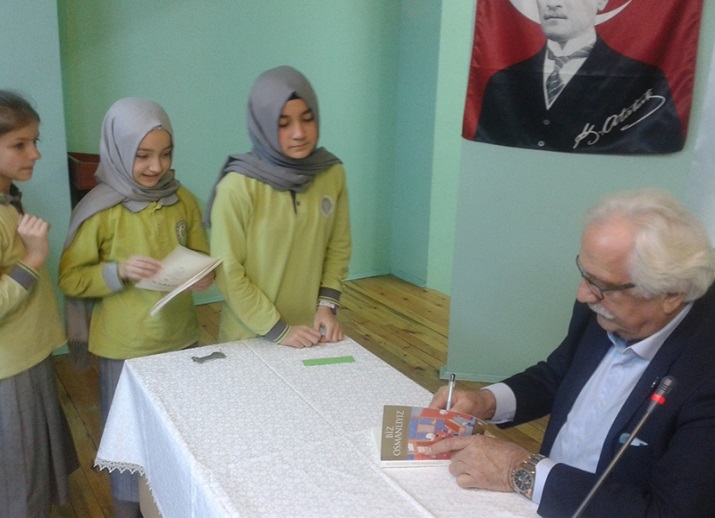 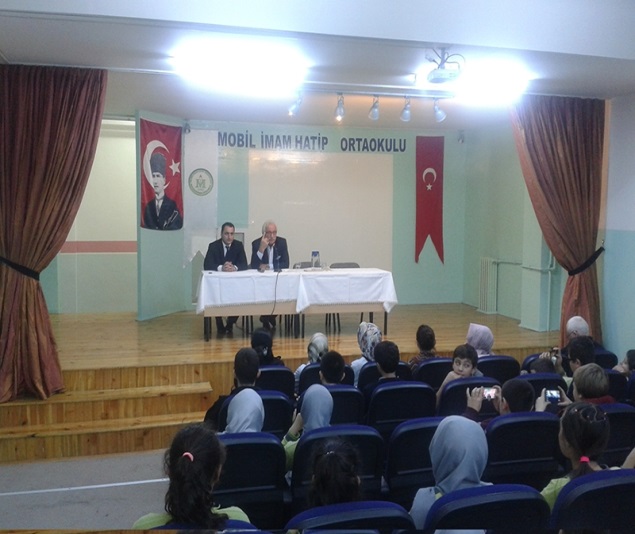 BAYRAMPAŞA İLÇE MİLLİ EĞİTİM MÜDÜRLÜĞÜ YAZARLAR OKULLARDA PROJESİ ETKİNLİKLERİ
YAZAR Yavuz BAHADIROĞLU
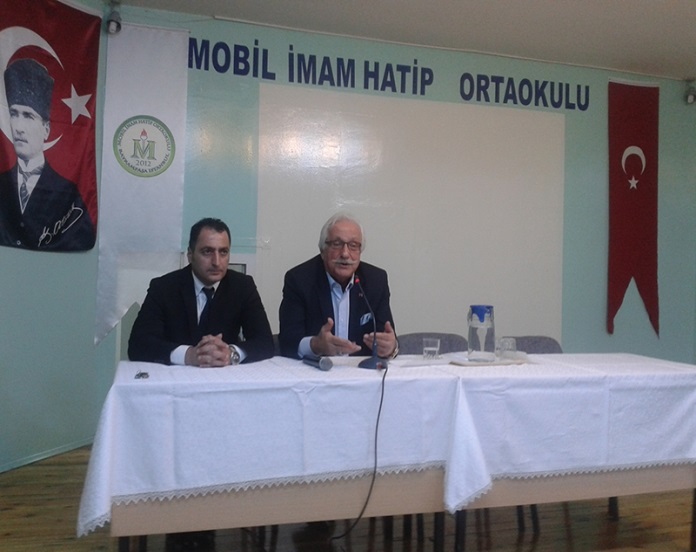 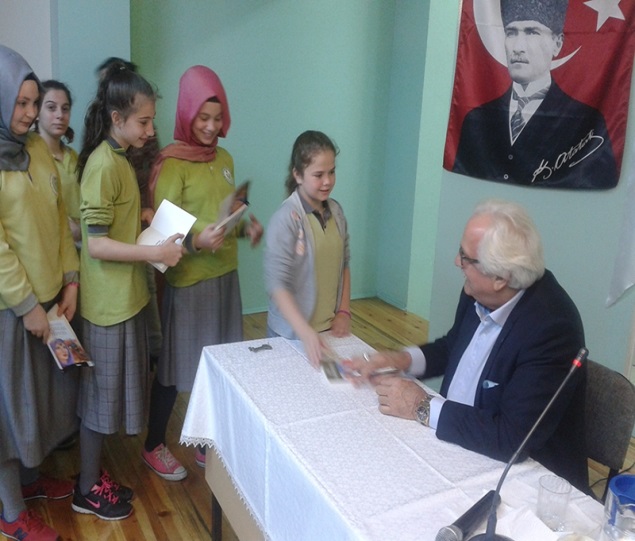 BAYRAMPAŞA İLÇE MİLLİ EĞİTİM MÜDÜRLÜĞÜ YAZARLAR OKULLARDA PROJESİ ETKİNLİKLERİ
YAZAR Yavuz BAHADIROĞLU
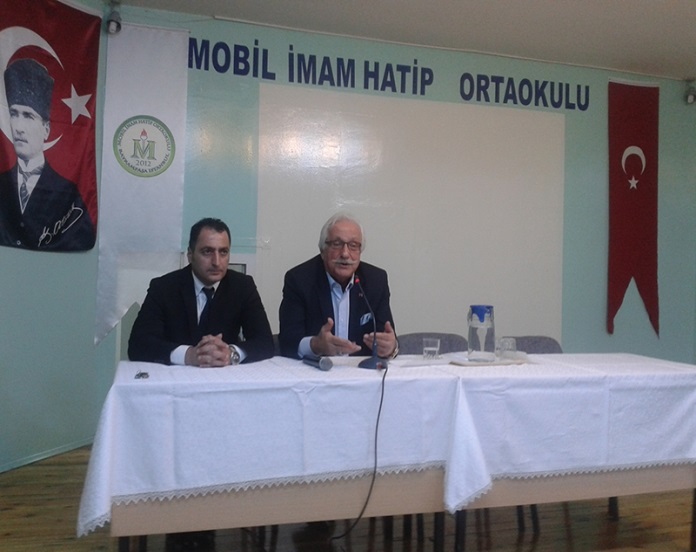 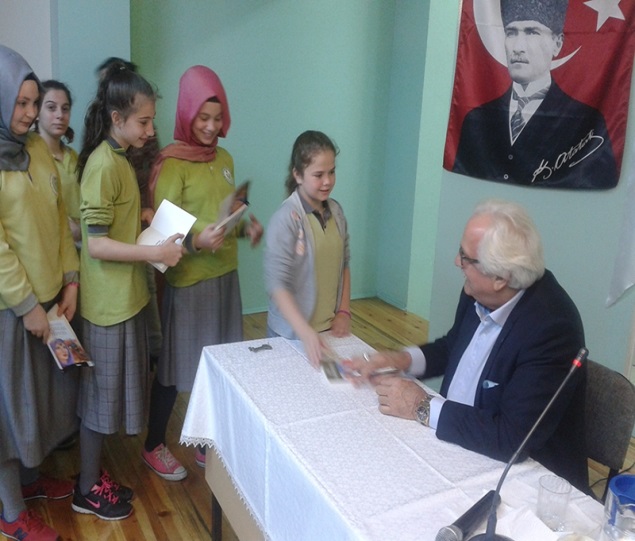 BAYRAMPAŞA İLÇE MİLLİ EĞİTİM MÜDÜRLÜĞÜ YAZARLAR OKULLARDA PROJESİ ETKİNLİKLERİ
T.C. MİLLÎ EĞİTİM BAKANLIĞI 
 SARAYBOSNA MESLEKİ VE TEKNİK ANADOLU LİSESİ 
YAZAR ETKİNLİĞİ
OĞUZ SAYGIN
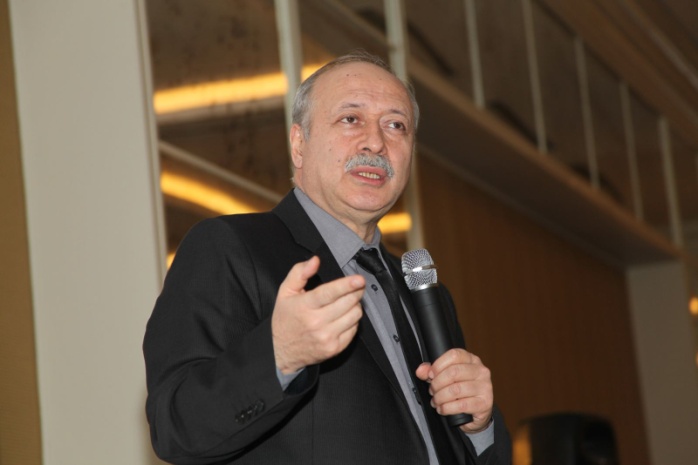 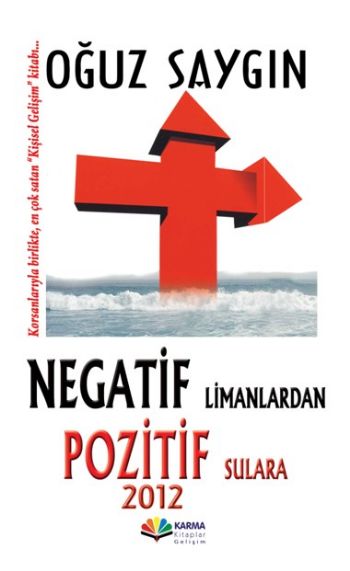 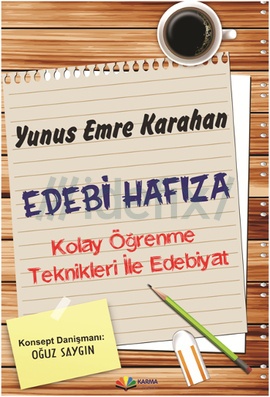 BAYRAMPAŞA İLÇE MİLLİ EĞİTİM MÜDÜRLÜĞÜ YAZARLAR OKULLARDA PROJESİ ETKİNLİKLERİ
T.C. MİLLÎ EĞİTİM BAKANLIĞI 
 SARAYBOSNA MESLEKİ VE TEKNİK ANADOLU LİSESİ 
YAZAR ETKİNLİĞİ
İMZA GÜNÜ SÖYLEŞİ
TARİH:16/12/2014
OĞUZ SAYGIN
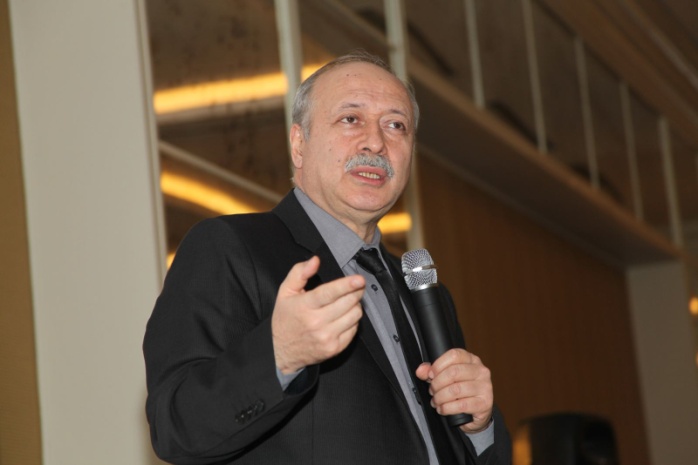 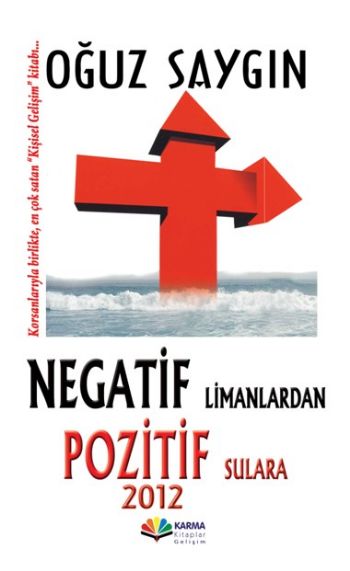 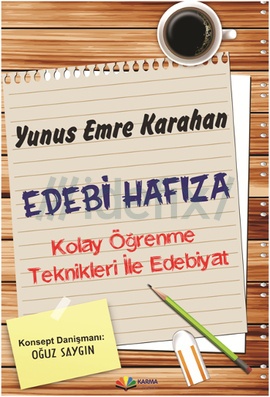 BAYRAMPAŞA İLÇE MİLLİ EĞİTİM MÜDÜRLÜĞÜ YAZARLAR OKULLARDA PROJESİ ETKİNLİKLERİ
OĞUZ SAYGIN
İMZA GÜNÜ SÖYLEŞİ
TARİH:16/12/2014
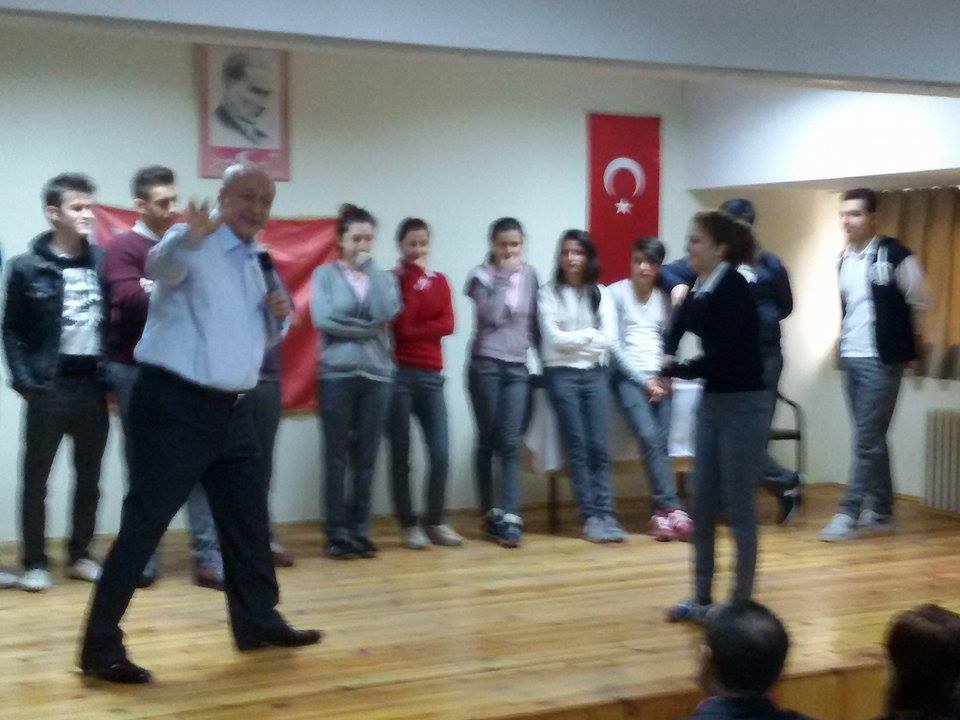 BAYRAMPAŞA İLÇE MİLLİ EĞİTİM MÜDÜRLÜĞÜ YAZARLAR OKULLARDA PROJESİ ETKİNLİKLERİ
OĞUZ SAYGIN
İMZA GÜNÜ SÖYLEŞİ
TARİH:16/12/2014
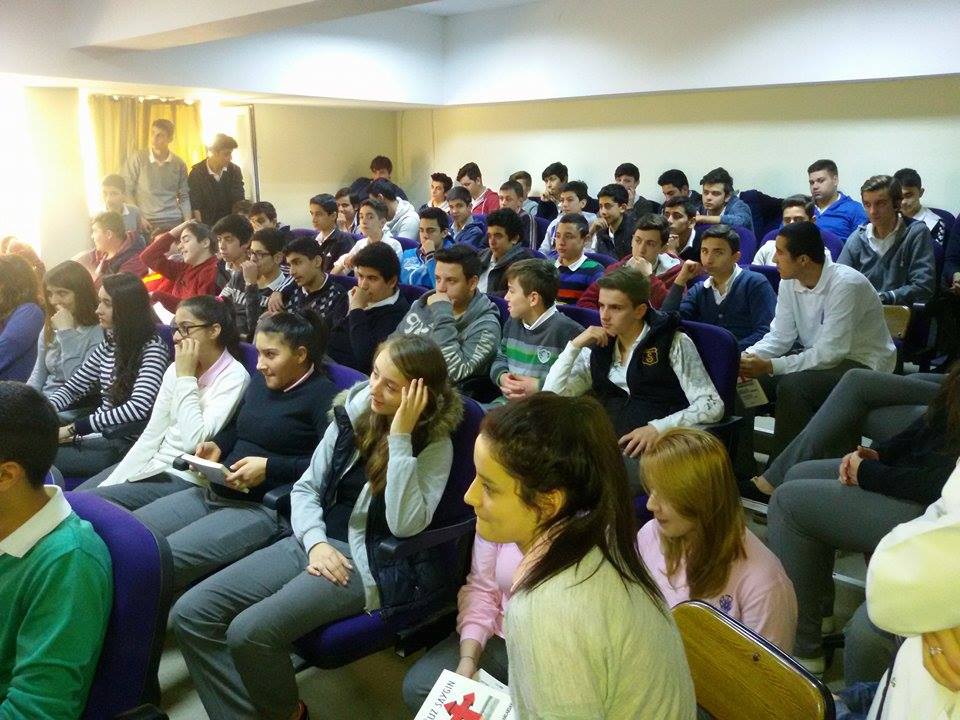 BAYRAMPAŞA İLÇE MİLLİ EĞİTİM MÜDÜRLÜĞÜ YAZARLAR OKULLARDA PROJESİ ETKİNLİKLERİ
OĞUZ SAYGIN
İMZA GÜNÜ SÖYLEŞİ
TARİH:16/12/2014
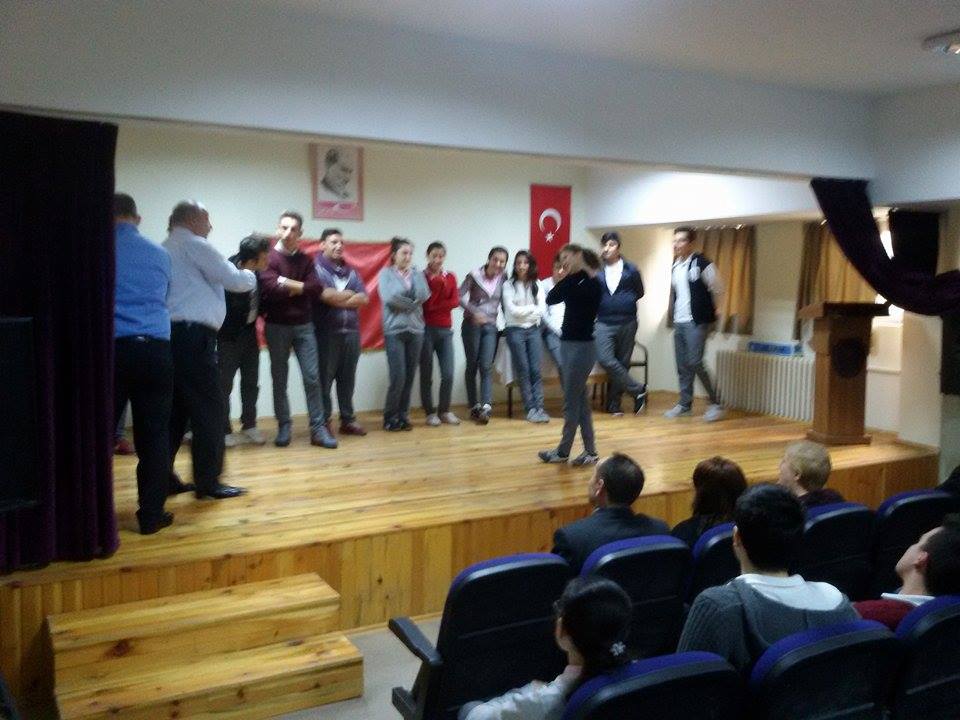 BAYRAMPAŞA İLÇE MİLLİ EĞİTİM MÜDÜRLÜĞÜ YAZARLAR OKULLARDA PROJESİ ETKİNLİKLERİ
20 OCAK SALI günü yazarımız Funda özlem ŞERAN okulumuzdaydı 10 gibi okulumuzda olan yazarımızla ilk başta idaremizle tanıştık ve daha sonra bir çay içtik kısa tanışmanın ardından konferans salonuna geçtik 2-3-4. Sınıf öğrencilerine hitap eden Derslerle başım dertte kitabından yazarımız yaklaşık 5 oturumda 100 er kişiden 500 kişiye hitap etmiştir. çok güzel geçen etkinliklerimiz her oturumda soru cevap ve oturum sonunda kitap imzasıyla güzelleşmiştir. Yaklaşık 90 kitap öğrenci tarafından okunmuş ve 1800 sayfa kitap okunmuştur. Ve öğrencilerimize yazar olmak istermisiniz diye sorduk yazar olmak isteyen öğrencilerimiz yüksek sayıdaydı.
20 OCAK SALI günü yazarımız Funda özlem ŞERAN okulumuzdaydı 10 gibi okulumuzda olan yazarımızla ilk başta idaremizle tanıştık ve daha sonra bir çay içtik kısa tanışmanın ardından konferans salonuna geçtik 2-3-4. Sınıf öğrencilerine hitap eden Derslerle başım dertte kitabından yazarımız yaklaşık 5 oturumda 100 er kişiden 500 kişiye hitap etmiştir. çok güzel geçen etkinliklerimiz her oturumda soru cevap ve oturum sonunda kitap imzasıyla güzelleşmiştir. Yaklaşık 90 kitap öğrenci tarafından okunmuş ve 1800 sayfa kitap okunmuştur. Ve öğrencilerimize yazar olmak istermisiniz diye sorduk yazar olmak isteyen öğrencilerimiz yüksek sayıdaydı.
MUSTAFA İTRİ
İLK OKULU
YAZARLAR OKULLARDA PROJESİ
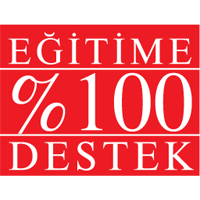 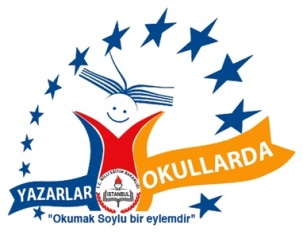 BAYRAMPAŞA İLÇE MİLLİ EĞİTİM MÜDÜRLÜĞÜ YAZARLAR OKULLARDA PROJESİ ETKİNLİKLERİ
MUSTAFA İTRİ
İLK OKULU
YAZARLAR OKULLARDA PROJESİ
20 OCAK 2015 SALI günü yazarımız Funda Özlem ŞERAN Saat :10.00 da Okulumuz Konferans salonunda öğrencilerimizle.
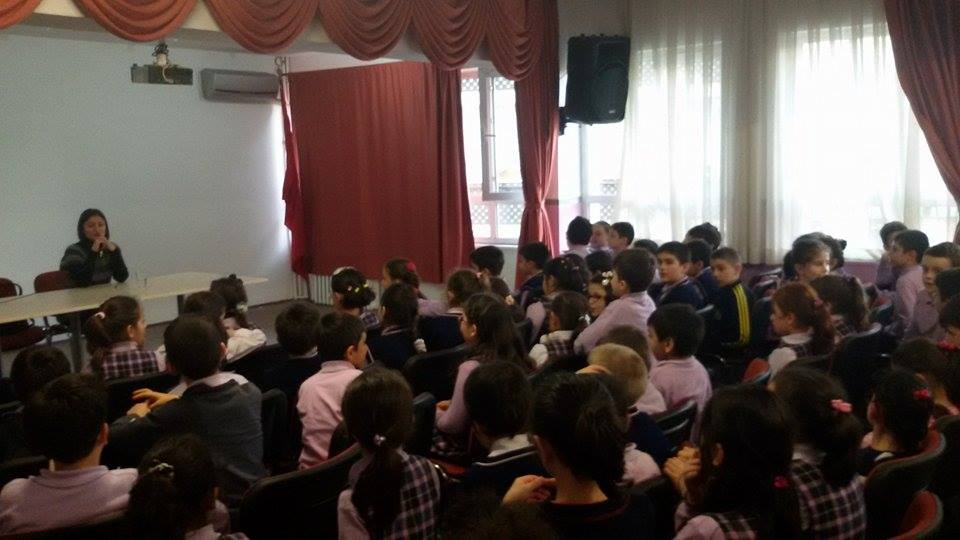 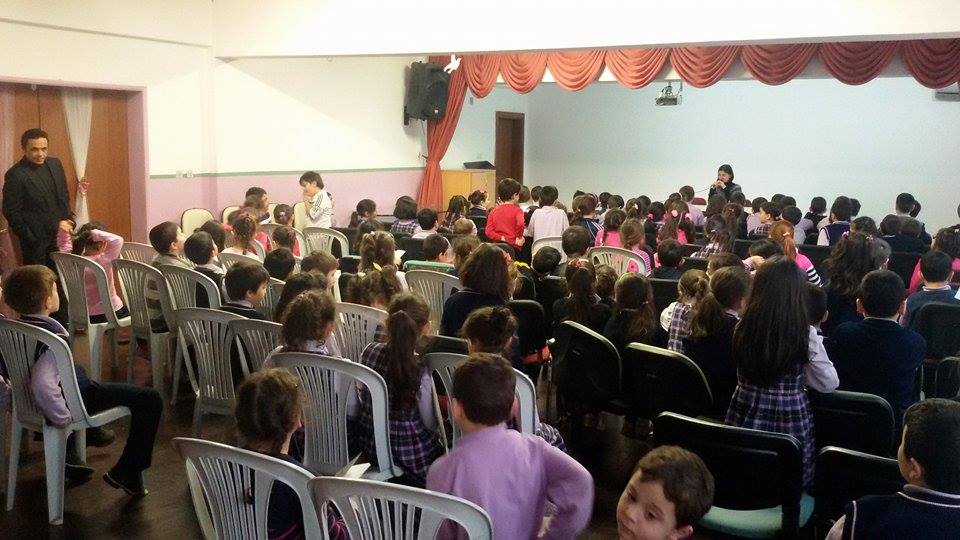